DISEÑO E IMPLEMENTACIÓN DEL PLAN ESTRATÉGICO BAJO LA METODOLOGÍA DE BALANCED SCORECARD PARA PROSUMEL S.A.
PAMELA NUÑEZ   -   CARLOS SIGCHO
FIN
PROSUMEL S.A
Actividad de la Compañía: Empresa de mensajería
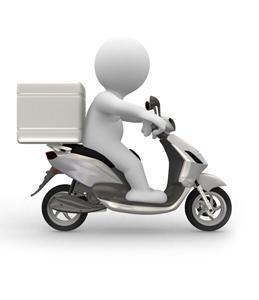 ESTRUCTURA ORGANIZACIONAL
Gerente General
Contabilidad
Asesoría Legal
Administración
Coordinación Quito
Coordinación Guayaquil
OBJETIVO GENERAL
Definir un plan estratégico con Balanced Scorecard para la empresa Prosumel S.A, determinando la misión, visión, valores así como las fortalezas y debilidades, oportunidades y amenazas, estrategias organizacionales, conocer a la  industria, a los  competidores, productos / servicios, para alcanzar sus metas a corto, mediano y largo plazo, y ante todo satisfacer las necesidades y expectativas de los clientes.
OBJETIVOS ESPECÍFICOS
Describir en un capítulo todo lo relacionado a la empresa Prosumel S.A
Realizar el análisis situacional de la empresa
Desarrollar el direccionamiento estratégico para Prosumel S.A para poder identificar objetivos a corto, mediano y largo plazo, así como  estrategias.
Establecer un sistema de Gestión (Balanced Scorecard) que ayude al control y evaluación del cumplimiento de objetivos mediante indicadores de gestión
ALCANCE
Diseñar e implementar un Plan Estratégico bajo la metodología  de Balanced Scorecard dentro de la compañía Prosumel S.A. que incluye:

Análisis FODA.
Misión, visión y objetivos estratégicos 
Definir la formulación de la estrategia 
Establecer un sistema de Gestión (Balanced Scorecard)
MENU
ANÁLISIS EXTERNO
MACRO AMBIENTE
FACTORES ECONOMICAS
FACTOR LEGAL
FACTOR DEMOGRAFICO
FACTOR SOCIAL
FACTOR TECNOLOGICO
FACTOR AMBIENTAL
MICRO AMBIENTE
COMPETIDORES
PROVEEDORES
CLIENTES
ANÁLISIS INTERNO
CAPACIDAD ADMINISTRATIVA
CAPACIDAD FINANCIERA
CAPACIDAD PRODUCTIVA
CAPACIDAD TECNOLÓGICA 
CAPACIDAD DE RECURSOS HUMANOS
CAPACIDAD DE COMERCIALIZACIÓN
MATRIZ DE POTENCIALIDAD FO
MATRIZ DE POTENCIALIDAD FA
MATRIZ DE VULNERABILIDAD DO
MATRIZ DE VULNERABILIDAD DA
MATRIZ DE SÍNTESIS ESTRATÉGICA
MENU
ESTABLECIMIENTO DE LA MISIÓN
MISIÓN
Satisfacer las necesidades de nuestros clientes de manera personalizada  brindando un servicio de primer nivel con seguridad, puntualidad y compromiso, pero por sobre todo efectividad las entregas.
ESTABLECIMIENTO DE LA VISIÓN
VISIÓN
En el 2019 ser en el país, la mejor  empresa que brinda servicio de mensajería anteponiendo siempre principios y valores, líder en costos e insuperable en prestigio, entregando los envíos con seguridad y calidad.
MATRIZ ESTRATÉGICA
OBJETIVOS ESTRATÉGICOS
OBJETIVOS ESTRATÉGICOS
MENU
CUADRO DE MANDO
CUADRO DE MANDO
CUADRO DE MANDO
CUADRO DE MANDO
INDICADORES DE GESTIÓN
INDICADORES DE GESTIÓN
INDICADORES DE GESTIÓN
MAPA ESTRATÉGICO
PLANES
IMPACTO Y FACTIBILIDAD
IMPACTO Y FACTIBILIDAD
IMPACTO Y FACTIBILIDAD
BALANCED SCORECARD SEGUNDO NIVEL (ÁREA RECURSOS HUMANOS)
CUADRO DE MANDO INTEGRAL
CUADRO DE MANDO INTEGRAL
CUADRO DE MANDO INTEGRAL
INDICADORES DE GESTIÓN
INDICADORES DE GESTIÓN
MENU
CONCLUSIONES
Se describió todo lo referente a la empresa Prosumel S.A, esto nos ayudó a tener más claro la situación de la empresa.
Establecimos  los principios, valores, misión, visión, objetivo institucional y estrategias fundamentales necesarias para encaminar la empresa.
Prosumel S.A. ha venido desarrollando sus actividades sin tener definido un direccionamiento estratégico ni sus lineamientos, como consecuencia de esto carece de procedimientos administrativos y operativos.
Los objetivos, estrategias y metas deseadas fueron evaluadas con la ayuda del BSC.
RECOMENDACIONES
Contratar a un asesor que cuente con los conocimientos idóneos en cuanto al Diseño de un Plan Estratégico.
Se recomienda el planteamiento y aplicación de las estrategias resultantes del diagnóstico FODA.
Se debe crear y fomentar una cultura organizacional en la empresa para que los empleados se sientan comprometidos con la consecución de las metas.
La implementación del modelo de gestión estratégica propuesto ya que el desarrollo de sus proyectos le permitirá incrementar su nivel de rentabilidad.
La utilización de los diferentes indicadores de gestión propuestos.
MENU
GRACIAS